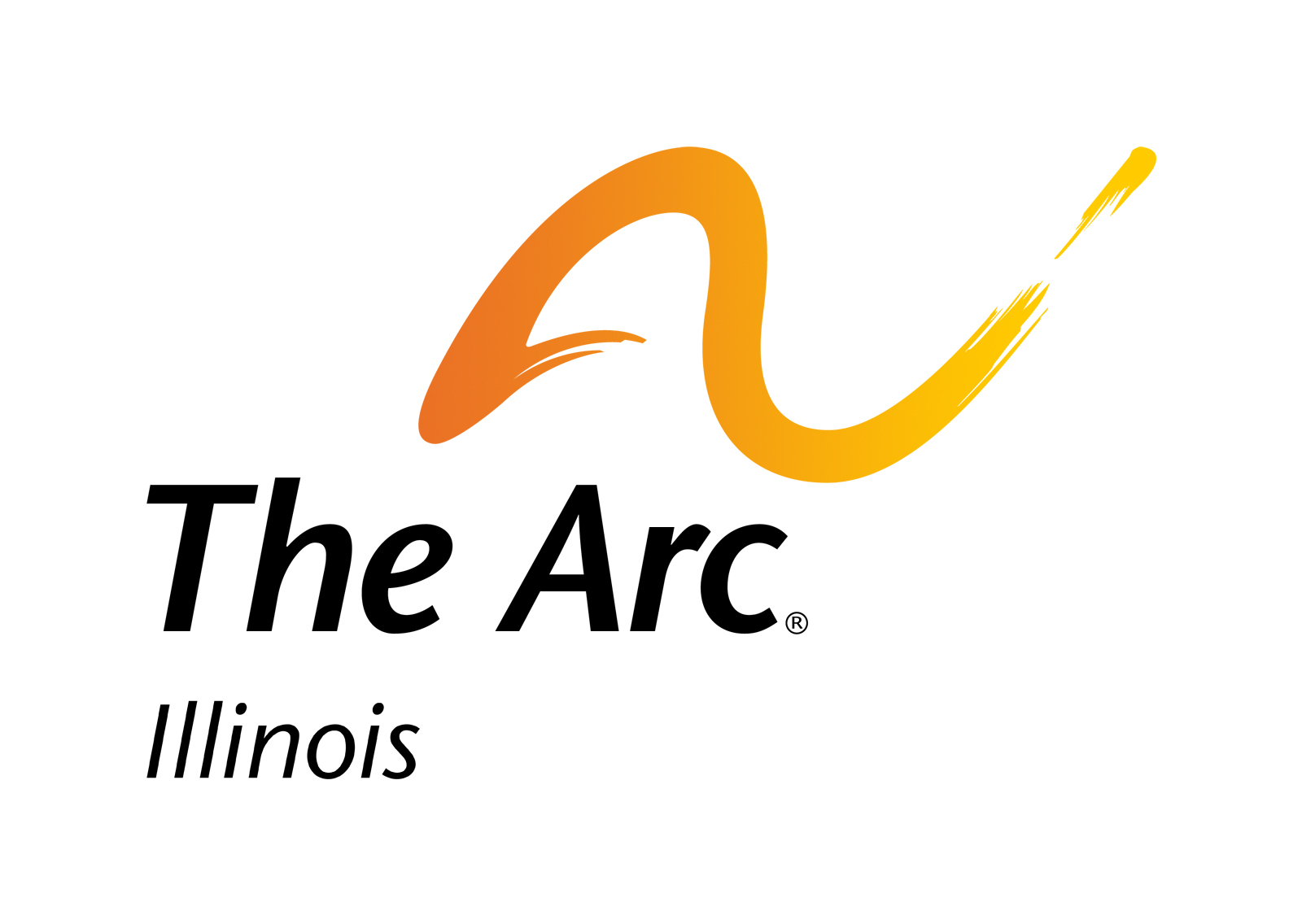 Vaccine Advocacy
Meg Cooch, Executive Director
The arc of Illinois
[Speaker Notes: Thank you
The Arc is…
We were focused on a lot of advocacy around access to PPE, people being able to visit with family and communicate around the digital divide and then vaccines…]
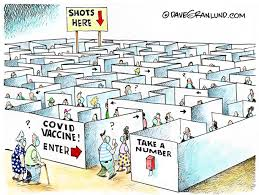 [Speaker Notes: Thank you to Cook County for trying to make this as clear and manageable and accessible as possible.  As an advocacy organization]
Joining Together
Advocacy groups, provider groups, consumer groups joined together with common messages

People with disabilities are at higher risk of getting sick from COVID-19.  Prioritize them now!
[Speaker Notes: Joining with others - Disability advocates and service providers
Educating the Governor and IL Dept of Public Health (coordinating with IL Dept of Human Services]
Educate Decision Makers
In the beginning…. 1A included people living in congregate settings and their staff

Educate and advocate to the Governor’s Office and IL Dept of Public Health
Gain support from IL Dept of Human Services
Connect with Local Health Departments
[Speaker Notes: Joining with others - Disability advocates and service providers
Educating the Governor and IL Dept of Public Health (coordinating with IL Dept of Human Services]
Raising Our Voice
Success – Vaccine Plan including in 1a

Staff and residents of group homes
Then - Paid and unpaid caregivers living with people with disabilities, with a letter from IDHS to bring to the vaccination site

With one voices, we advocated for ALL people with disabilities to be included in priority 1.
[Speaker Notes: Joining with others - Disability advocates and service providers
Educating the Governor and IL Dept of Public Health (coordinating with IL Dept of Human Services]
Raising Our Voice
Success again – almost!

People with disabilities broadly included in  1B Plus.
[Speaker Notes: Through advocacy, education, working together and A LOT of meetings – we got the Governor to include people with disabilities broadly in 1B Plus.
  Press release was confusing and we continue to look for some sort of letter to ensure that people can bring something with them. However I have heard much in the way of success.
Unfortunately Chicago and Cook]
Work Continues
Working with counties to create clarity, to communicate and to expand accessibility
State efforts to create additional ways for people to be vaccinated by using providers

Advocacy continues in Chicago – Mayors Office for People with Disabilities
Calling for access now to all people with disabilities 
Ensuring information is being targeted and the digital divide or accessibility barriers are broken down.
[Speaker Notes: Share information, clarify, working on plain language material for people with dd, accessible material and website, physical accessibility, concerns around sensory issues, getting information out.

Sharing information about]
Get Involved!
Be proactive for yourself - Sign up to receive information from your local health department, connect with your pharmacy, your doctor
Connect with Progress Center (www.progresscil.org) and IL Network of Centers for Independent Living (www.incil.org) 
Join the Arc of IL advocacy network (www.thearcofil.org) to receive updates and Sibling Leadership Network (www.siblingleadership.org)
Email me at meg@thearcofil.org
[Speaker Notes: Joining with others - Disability advocates and service providers
Educating the Governor and IL Dept of Public Health (coordinating with IL Dept of Human Services]
Get Involved!
Share with your local elected officials your experiences – this will help let them know what is and is not working
Email, Call
Social Media
Report back on other friends and family’s experiences
[Speaker Notes: Joining with others - Disability advocates and service providers
Educating the Governor and IL Dept of Public Health (coordinating with IL Dept of Human Services]
Balancing Patience and Determination
Keep trying – change is happening
Work your network 
Call all options – local health depts, clinics, doctor, pharmacy
Ask for help – Demand accessibility
Systems Advocacy – share your story
[Speaker Notes: What advice do you have for people with disabilities who want to be vaccinated and who may have friends and peers who have been vaccinated, but have been unable to schedule an appointment for themselves?]
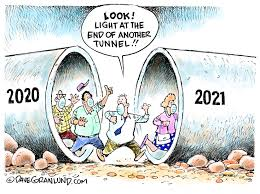 [Speaker Notes: There is a light coming - We need to work together to get ourselves vaccinated and then work to ensure all people can and do get vaccinated.  The Arc’s goal is to make sure people can be full participants in community life – we want to make sure as community re-opens people with disabilities are included!]